Vertebrogenní Poruchy
Markéta Křivánková
Katedra ZTV a TVL
UK FTVS
Zatížení bederní páteře
Za prvořadé důvody bolestí zad lze považovat biomechanické vlivové veličiny (přetížení zad).
Meziobratlové destičky jsou odolné především na vertikálně působící tlak, ale jen velmi málo na smykové zatížení. 
Mechanismus zatížení v meziobratlových ploténkách lze vyjádřit pomocí točivého momentu
Moment síly
otáčivý účinek síly
Když dojde ke kontrakci svalu, pro většinu synoviálních kloubů platí, že to způsobí rotaci části těla kolem osy procházející přes kloub, a výsledkem je flexe, abdukce, zevní rotace, dorzální flexe nebo jiný pohyb kloubu.
Tato činnost se nazývá rotační pohyb a efektivita síly způsobující rotaci moment síly.
Moment síly u loketního kloubu
Pákový systém kloubů
Páka prvního stupně

Páka druhého stupně

Páka třetího stupně
Páka prvního stupně (dvojzvratná) – osa otáčení je mezi působícími silami. Při pohybu dochází ke změnám velikosti ramene tíhové i šlachové síly. (př. spojení lebky s páteří).
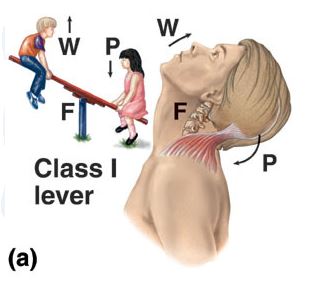 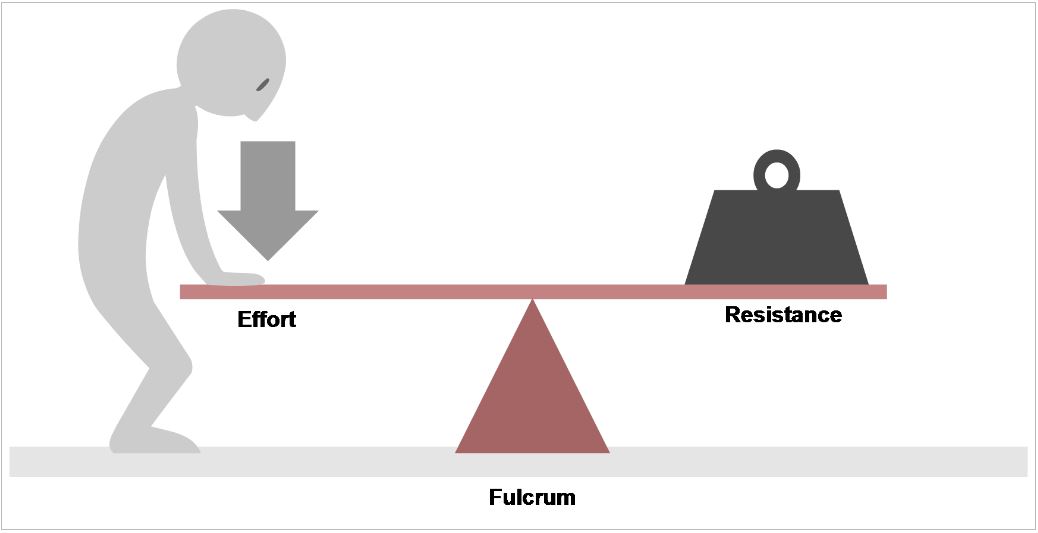 Páka druhého stupně (jednozvratná) – vektor břemena je mezi opěrným bodem a vektorem působící svalové síly. Rameno síly je delší než rameno břemena (př. pohyb v hlezenním kloubu)
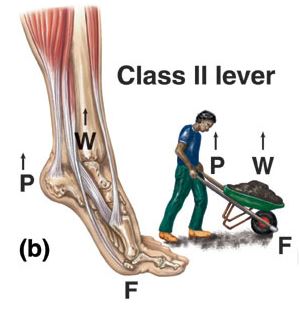 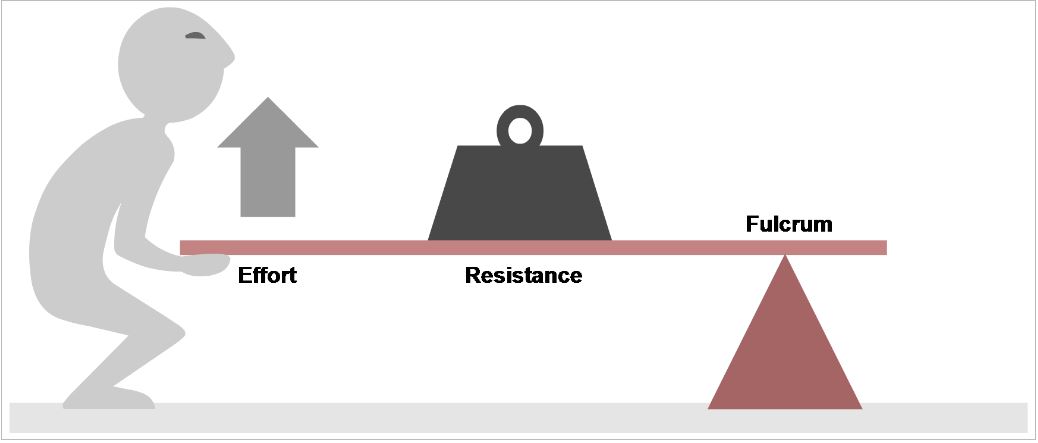 Páka třetího stupně (jednozvratná) – rameno síly je kratší než rameno břemena. Síla působí mezi opěrným bodem a břemenem (spadá sem většina kloubů).
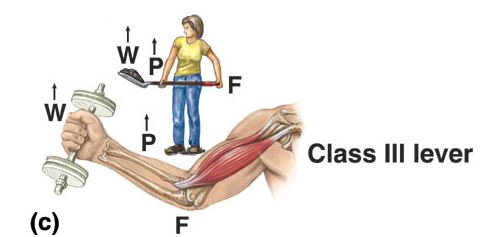 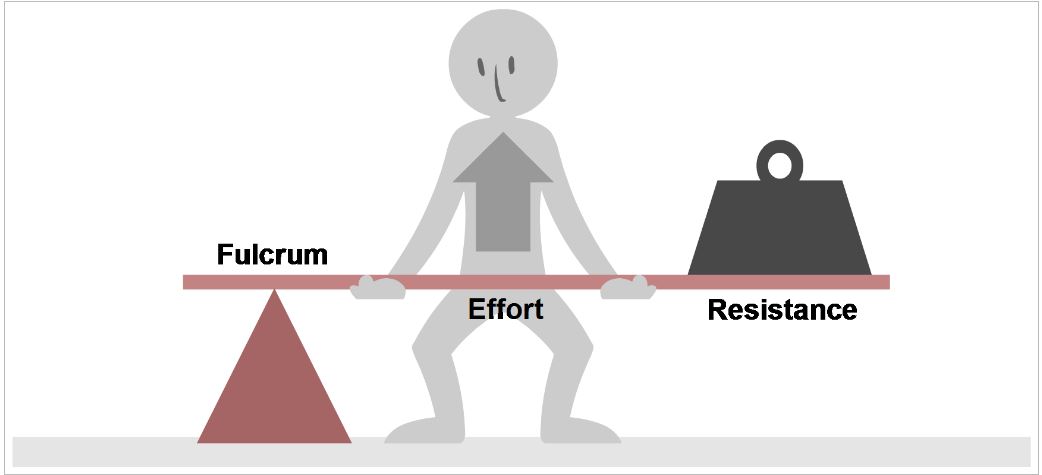 Využití momentu síly v ZTV
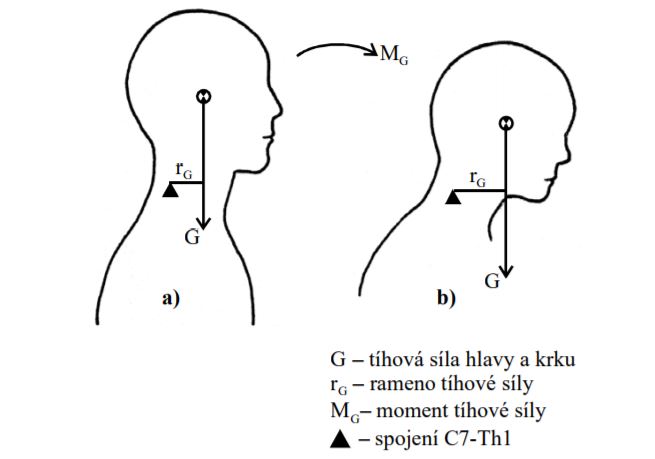 Držení hlavy ve stoji
Bodem otáčení C7-Th1
Působiště tíhové síly je v 
těžišti hlavy a krku
Zatížení extenzorů hlavy
je při předsunu hlavy asi 3x větší
Nárůst momentu síly se změnou pozice nohou. 
krátké rameno síly = menší množství svalové práce 
b) delší rameno síly = větší množství svalové práce.
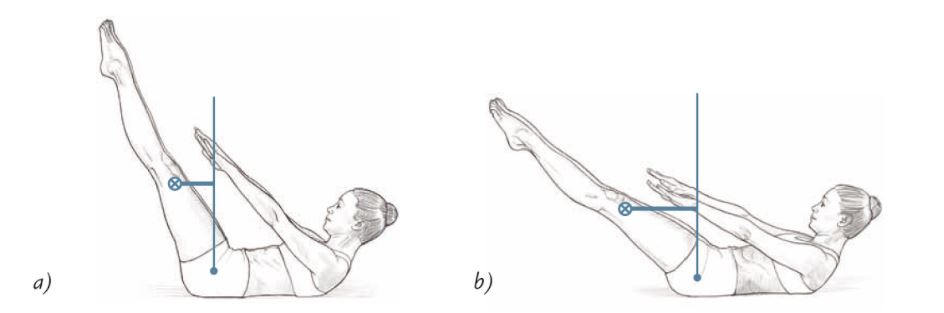 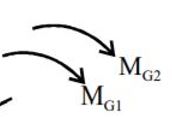 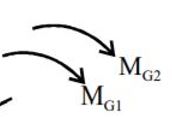 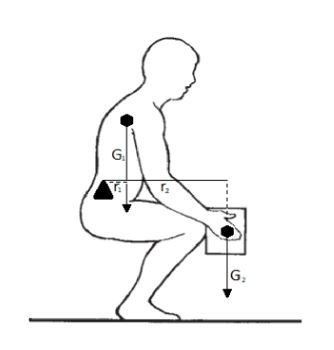 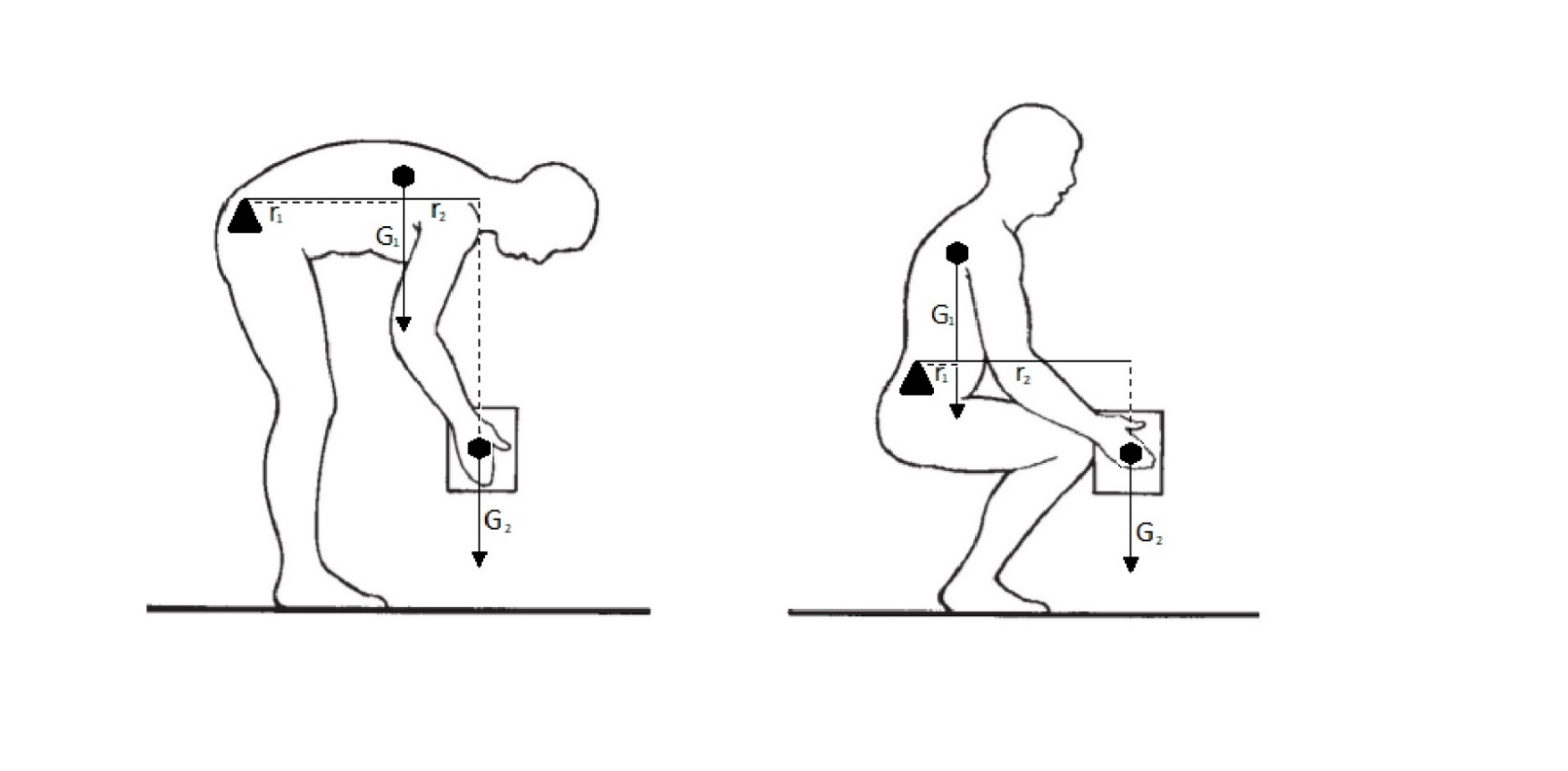 b)
a)
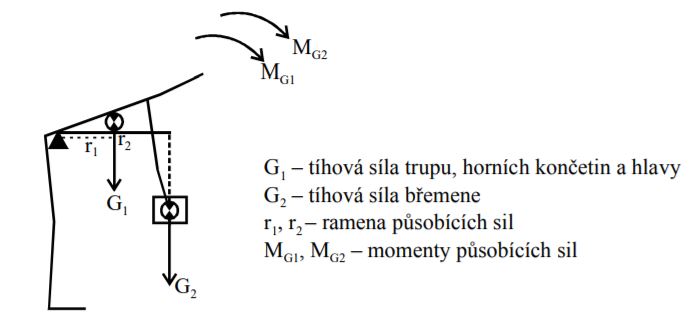 doporučený postup se vzpřímeným (mírně flektovaným) trupem a zapojením dolních končetin

nesprávný postup, kdy při napjatých dolních končetinách dochází k nadměrnému zapojení vzpřimovačů trupu.
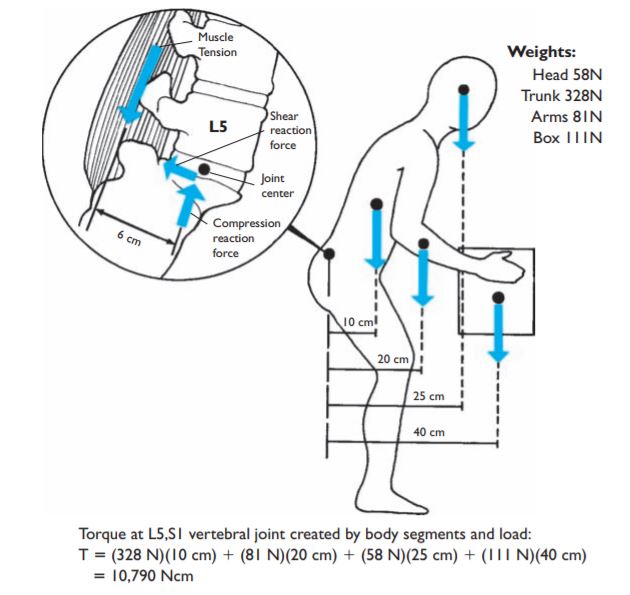 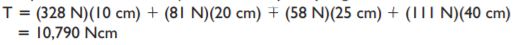 Točivý moment v úseku L5-S1 páteře tvořený segmenty těla a závažím
zatížení L3 disku pro člověka vážícího 70 kg:
 
v leže na zádech 20 kg
v leže na boku 70 kg
v sedě 140 kg, 
ve stoji 100 kg,
 v sedě s předklonem 20°, 190 kg, 
ve stejné pozici s dodatečnou zátěží 20 kg v rukách 270 kg, 


Stoj s rovným předklonem 20° a zátěží 50 kg v rukou = působící síla na L3 disk 300 kg 
Předklon s ohnutými zády = na disk působí kompresní tlak o síle až 630 kg
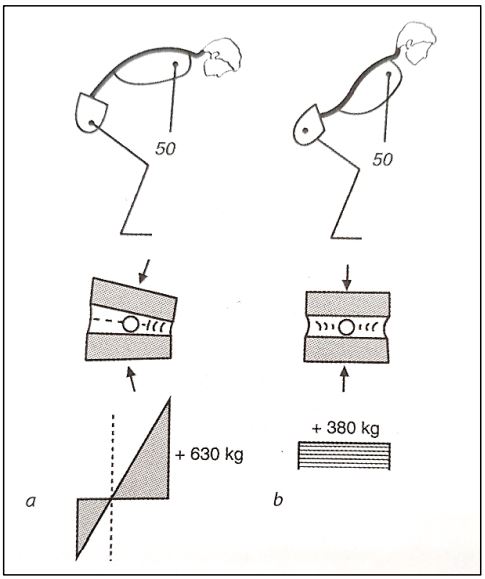 Působení síly na meziobratlové ploténky při zdvihu 50 kg břemene
	a) v ohnutém předklonu,
	b) s rovnými zády.
zatížení L3 disku pro člověka vážícího 70 kg
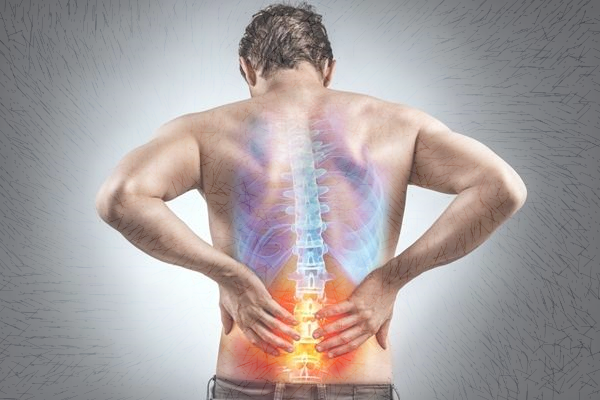 Vertebrogenní poruchy
Akutní 
krátkodobé
dobře ovlivnitelné (klid, analgetika)
způsobené setrváváním ve špatně zajištěné poloze, traumatem, přetížení 
postupně mohou přecházet v bolesti chronické
Chronické
dlouhodobé
obtížněji ovlivnitelné, v některých případech nutnost chirurgického zákroku
intenzivní bolest, zhoršená hybnost, brnění končetin, bolesti hlavy až migrény
mohou je doprovázet i psychické problémy
Myoskeletální příčiny bolestí v LS oblasti
Postižení měkkých tkání (funkční poruchy)
Nejčastější příčina akutní bolesti ThL či CTh oblasti
Vznikají z přetížení myoskeletálního systému, svalovou nerovnováhou, decentrací příslušných kloubů
Často neviditelné pomocí zobrazovacích metod
Bolest bývá obtížně lokalizovatelná
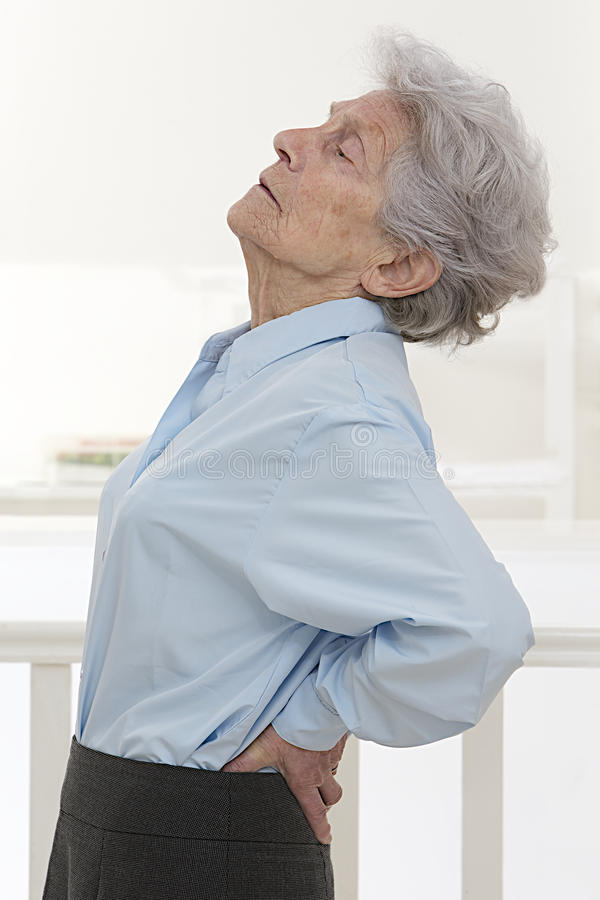 Degenerativní změny
Projevy typicky chronické
Zúžení páteřního kanálu s propagací bolesti do hýždí a dolních končetin
Bolesti během chůze s úlevou při zastavení (typicky v předklonu)
Dráždění měkkých tkání = spasmy svalů
Léčba rehabilitační, analgetická, myorelaxační
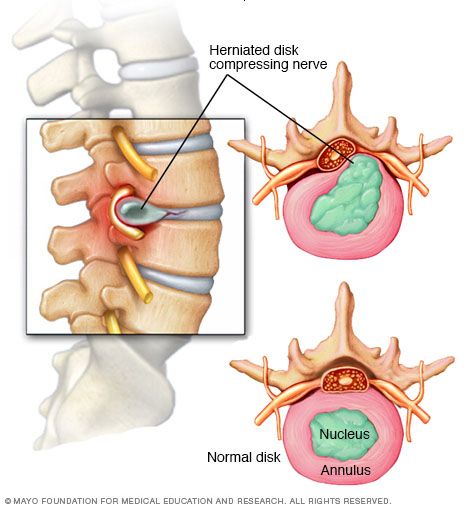 Výhřez meziobratlové ploténky
Vznik bolesti bývá náhlý
Často při zvedání předmětů či při rotačních pohybech
Intenzivní bolest
Nejčastěji v oblasti L5-S1
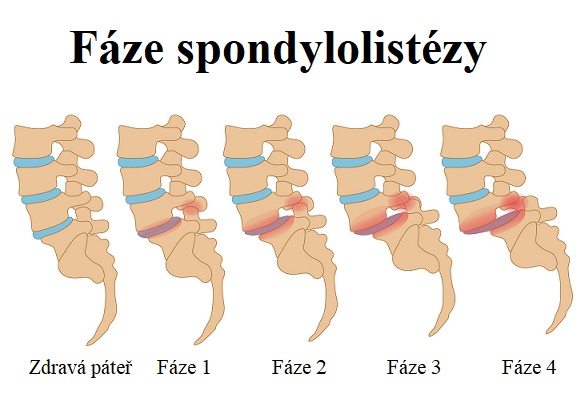 Spondylolistéza a spondylolýza
Chronická, velmi obtížně definovatelná a nelokalizovaná bolest v lumbální oblasti
Způsobena posunem obratlových těl proti sobě
Postižení strukturální části obratlových oblouků až fraktura
Léčba ortopedická, šetrná rehabilitace
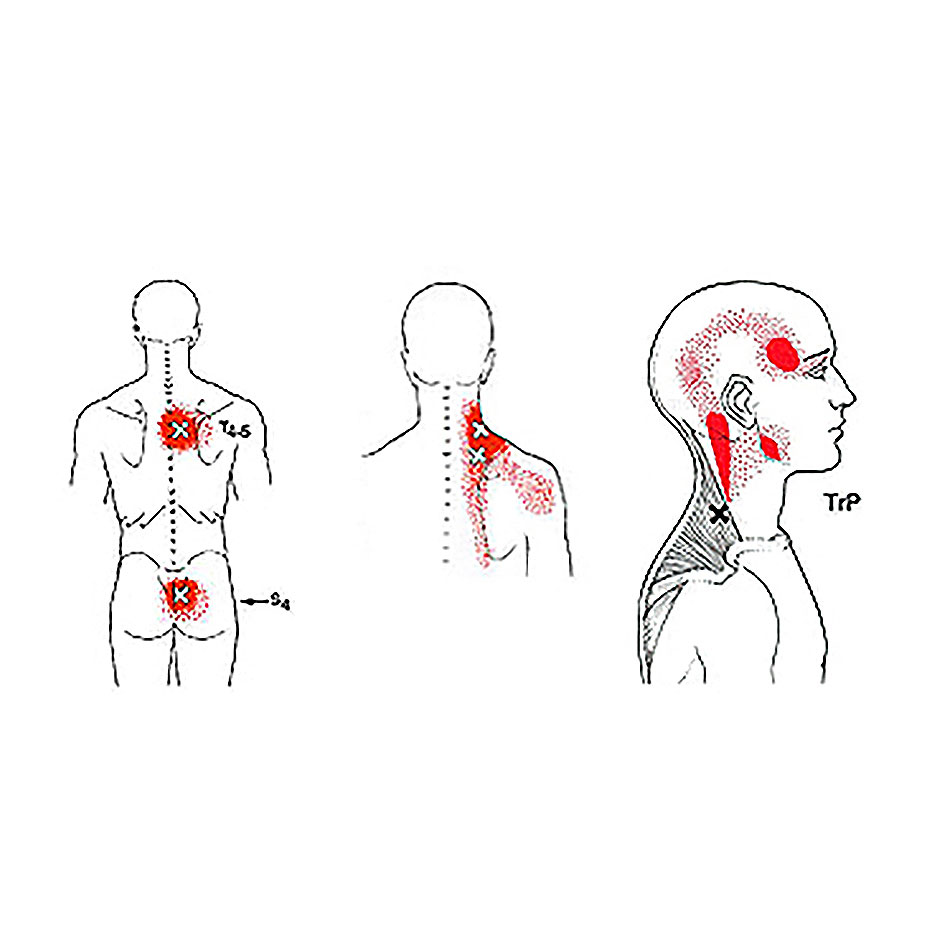 Spoušťové body
Úponová bolest, bolestivé body v typických lokalizacích (gluteální svaly, m. erector trunci, levator scapulae, teres minor, infraspinatus)
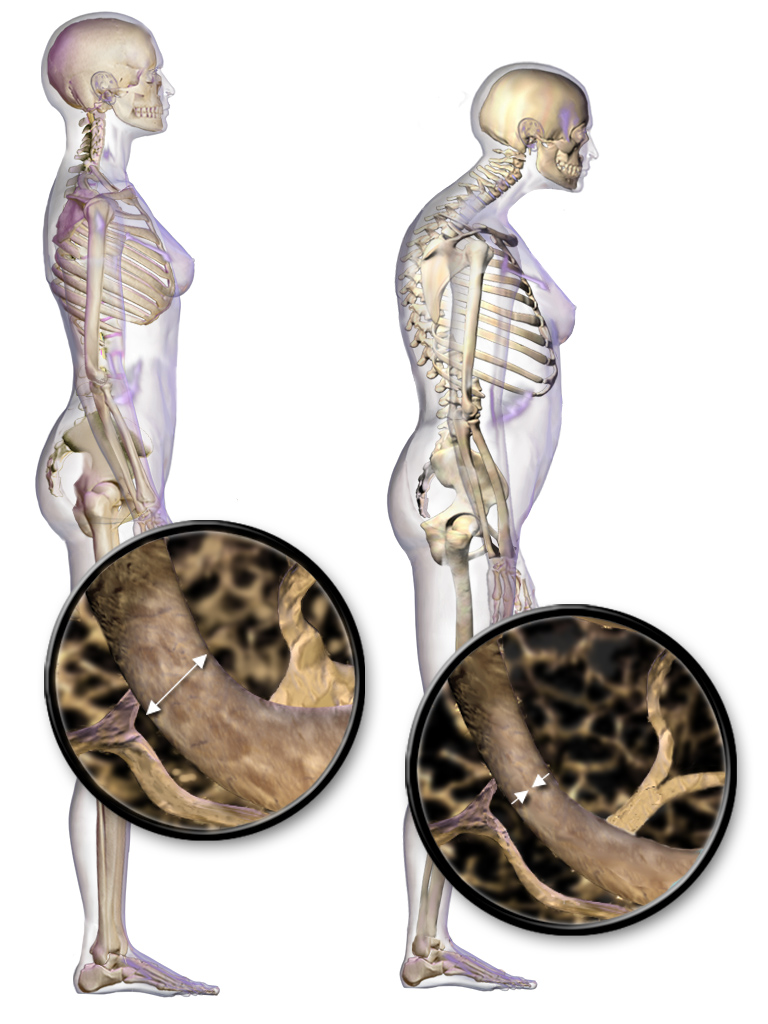 Osteoporóza a jiné
Řídnutí kostní tkáně, úbytek vápníku
příčinami jsou věk, podvýživa, nedostatek pohybu, menopauza.
Zmenšená pohyblivost, vytvoření hrbu, skoliozy, atd.
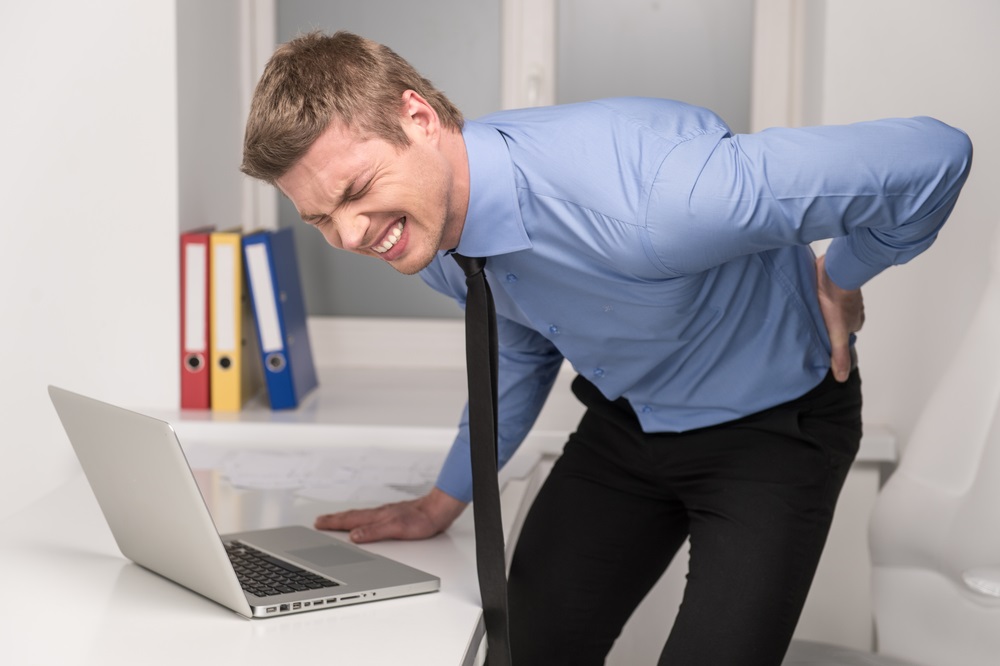 Lumbago
Intenzivní, paralyzující bolest v bedrech
Objevuje se v důsledku prudkého pohybu či nevhodného způsobu sezení
Při nadměrné kompresi tělo v obraně stáhne vazy a svaly kolem páteře
Příčinou může být i zánět sedacího nervu (ischias) nebo výhřez
Často se vyskytuje i u mladých lidí
Ovlivnění
Akutní 
Klid, snížení stresu, medikamentózní léčba

Chronické
Ovlivnění stabilizačních funkcí pomocí cílených cvičení
Velký význam mají ergonomická a režimová opatření, korzetoterapie, obstřiky, medikamentózní léčba
Nevhodné pohybové činnosti
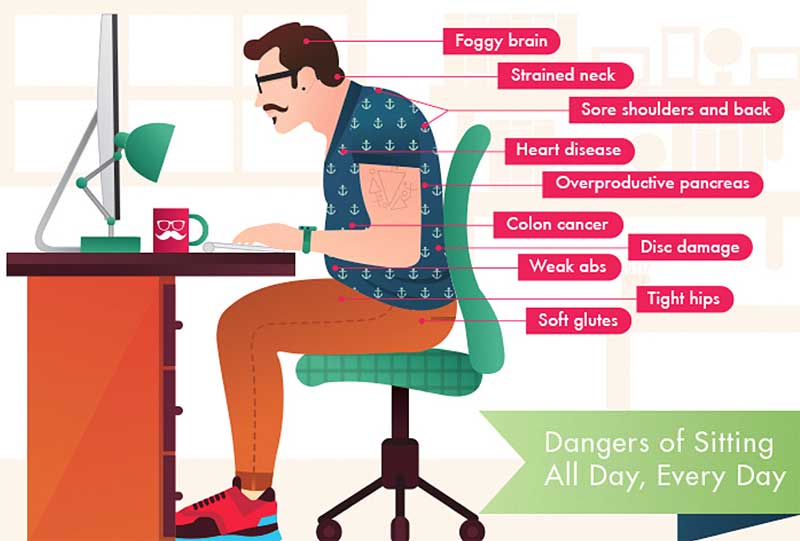 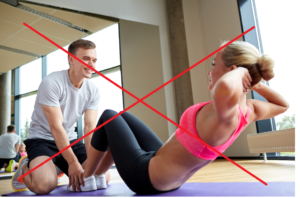 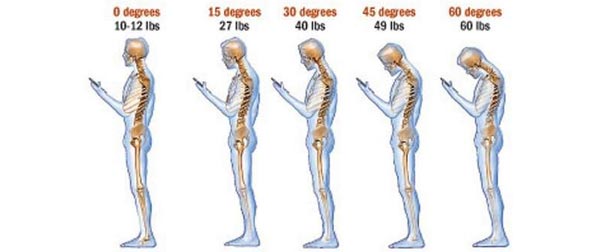 https://www.youtube.com/watch?v=bwljsCs1agM
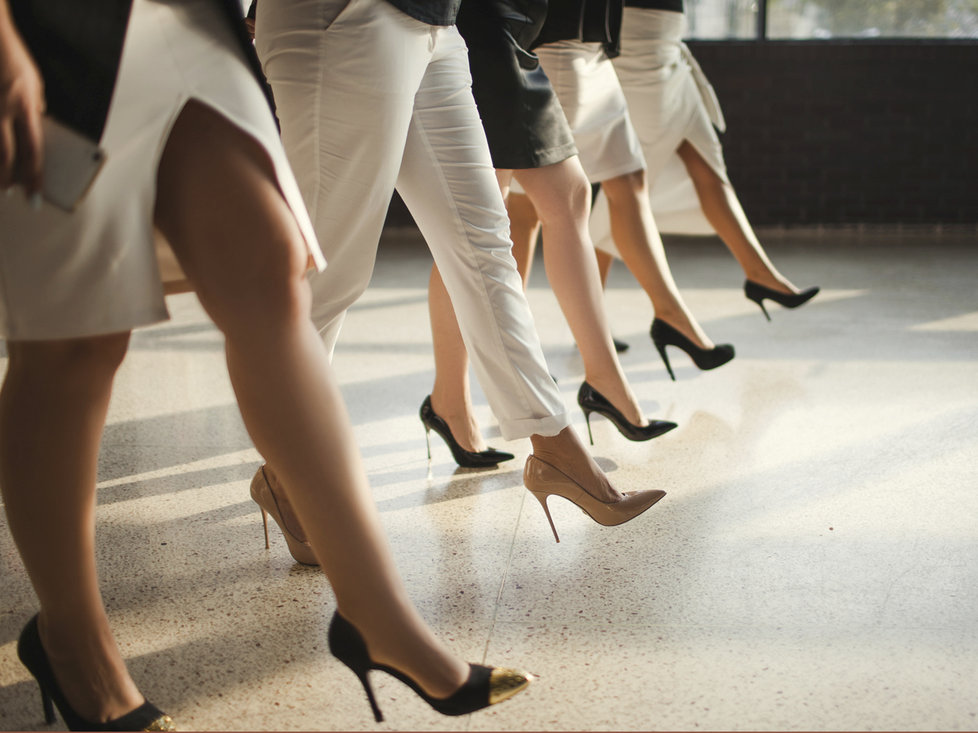 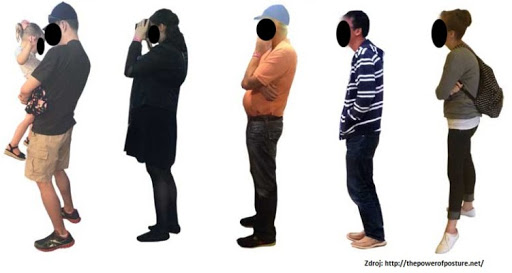 Ergonomické zásady
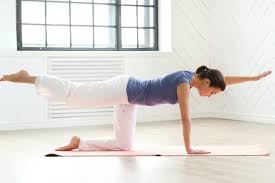 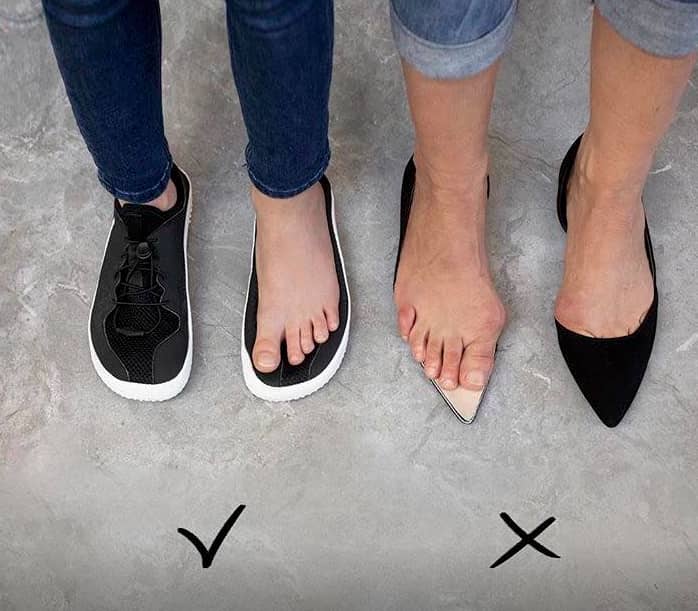 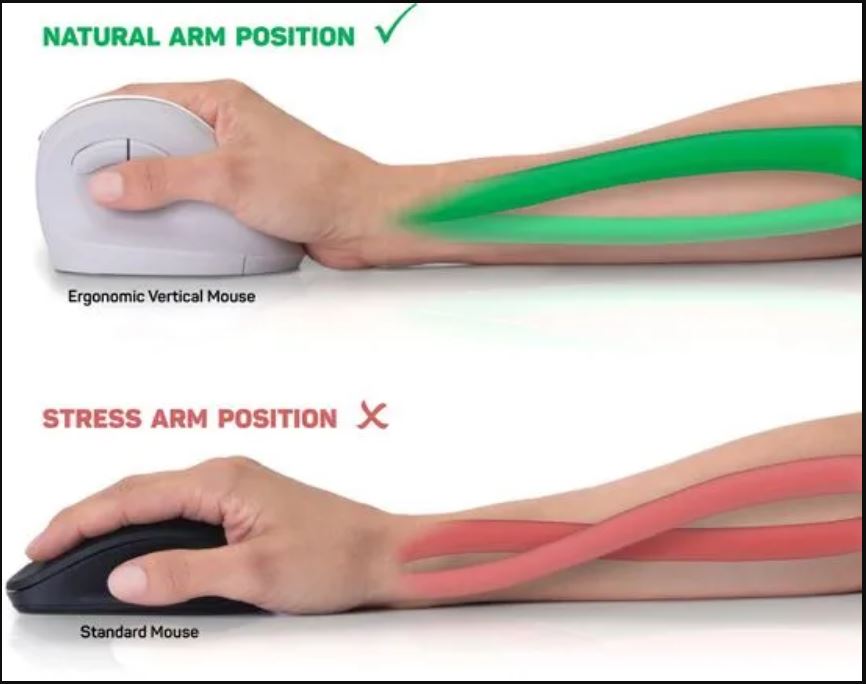 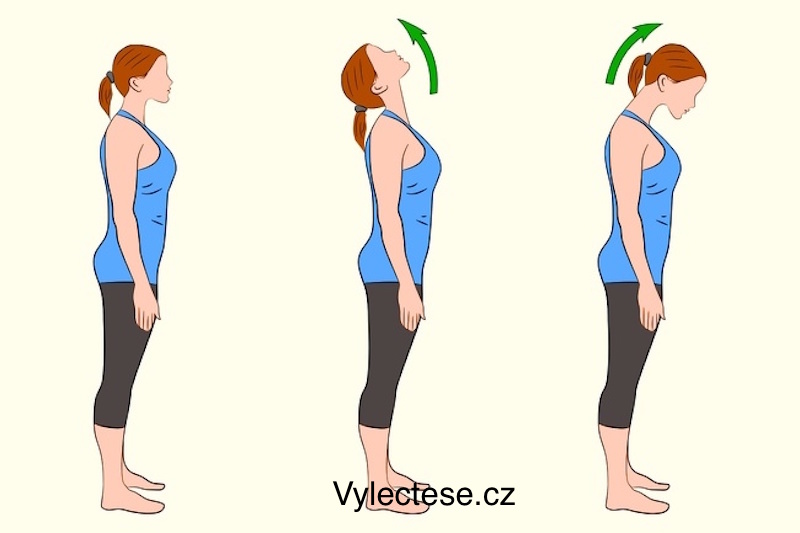 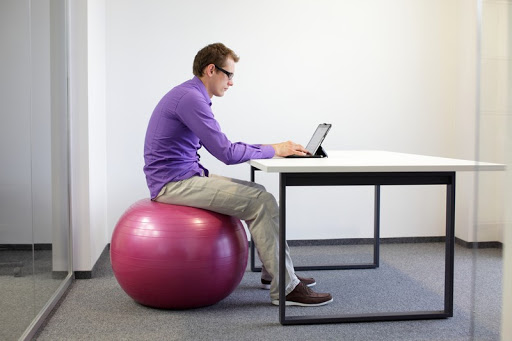 Užitečné odkazy
Reportáž ČT o vertebrogenních poruchách
https://www.ceskatelevize.cz/porady/1095946610-diagnoza/157-vertebrogenni-poruchy/video/
Analýza zatížení meziobratlového disku
https://www.youtube.com/watch?v=lVxnRAiuGas
Analýza zvedání břemen
https://www.youtube.com/watch?v=z4epeIusue0